Why UConn Engineering?
2024 Highlights
About UConn Engineering
$1.3M scholarship funds awarded to over 300 undergrad students
UConn delivers 56% of all engineers across Connecticut
67% of our graduates stay in Connecticut with a total of 78% staying in the Northeast
Student population – 
Undergrad (3,664) – an 80% increase since 2012; 
Grad (930) – 
Senior design program – 220+ project teams; 770+ senior students and 100+ industry sponsors
A Top-Ranked Research Institution
$80M FY24 Total Research Expenditures, up from $55M in FY20
250+ companies actively collaborating with UConn Engineering over the past five years
553 proposals submitted FY23; 219 new awards FY23 and 541 active grants
Research Funding sources:  86% Federal; 8% Industry and 6% other
Our faculty – 155 tenured/tenure track faculty; 19 endowed; 6 named; and 21 term professors
Our Students
3664 undergrad students and 930 grad students
Student characteristics – 
Of the 3664 undergrad students – 959 are female and 200 of them are international students
Of the 930 grad students – 254 are female and 416 are international students
In 2024, we conferred 832 Bachelor degrees; 145 Master degrees; 84 Doctorate degrees and 70 M.Eng. (Masters of Engineering)
Industry Collaborators
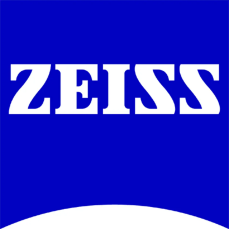 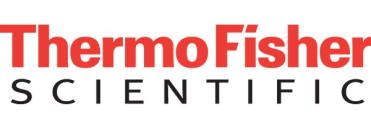 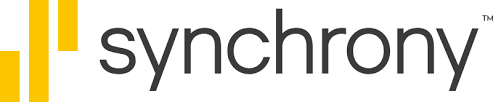 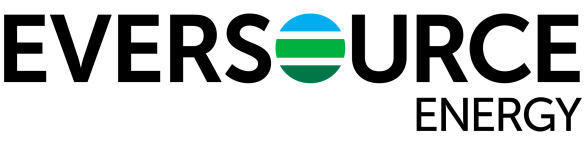 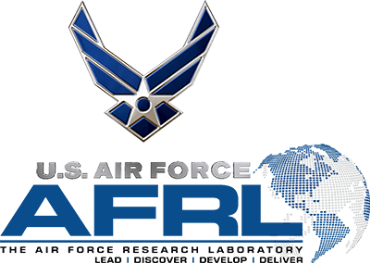 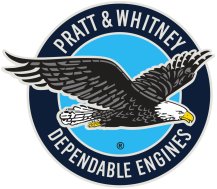 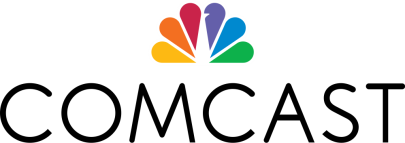 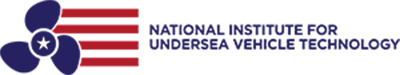 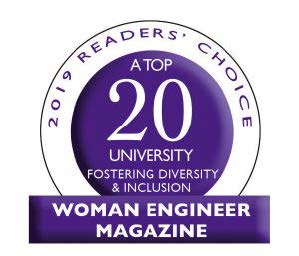 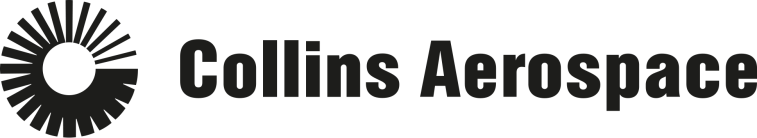 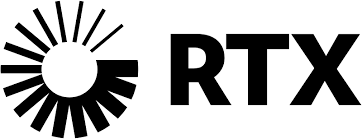 Why come to UConn Engineering for a Grad Degree?
Graduate stipends up to $43,000
Student Life –
UConn is close to major cities
20 minutes from Manchester & Hartford
90 minutes from Boston; and
150 minutes from New York City
Award winning Recreation Center including sponsored outdoor activities, hiking, skiing, camping, etc.
World famous homemade ice cream (UConn Dairy Bar)
Over 63 organizations for grad students to join
Family friendly policies including paid time off each semester; paid family leave; full family health insurance; and childcare